НАО «Евразийский национальный университет им. Л.Н. Гумилева»
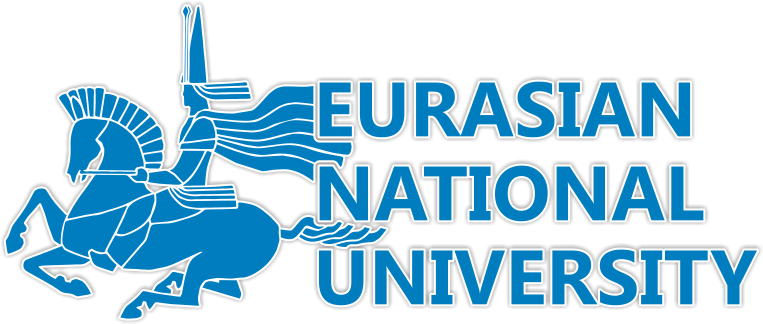 Транспортно-энергетический факультет
Кафедра «Организация перевозок, движения и эксплуатация транспорта»

Бекенов Тасыбек Нусупбекович
Профессор, доктор технических наук
по дисциплине MND5307 «Методология научной деятельности»
Лекция № 4
Тема: Системный подход в науке
План:
1. Термин «системный подход»
2. Методологическая природа системного подхода
3. Общенаучный междисциплинарный характер системного подхода
Термин «системный подход» начал применяться в тех первых работах, в которых подчеркивали необходимость исследования объекта с разных сторон, комплексно, в отличие от ранее принятого разделения исследований на физические, химические и др. Оказалось, что с помощью многоаспектных исследований можно получить более правильное представление о реальных объектах, выявить их новые свойства, лучше определить взаимоотношения объекта с внешней средой и другими объектами. Заимствованные при этом понятия теории систем вводились не строго, так как не исследовался вопрос, каким классом систем лучше отобразить объект, какие свойства и закономерности этого класс, следует учитывать при конкретных исследованиях и т.п. То есть, термин «системный подход» практически использовался вместо терминов «комплексный подход», «комплексные исследования».
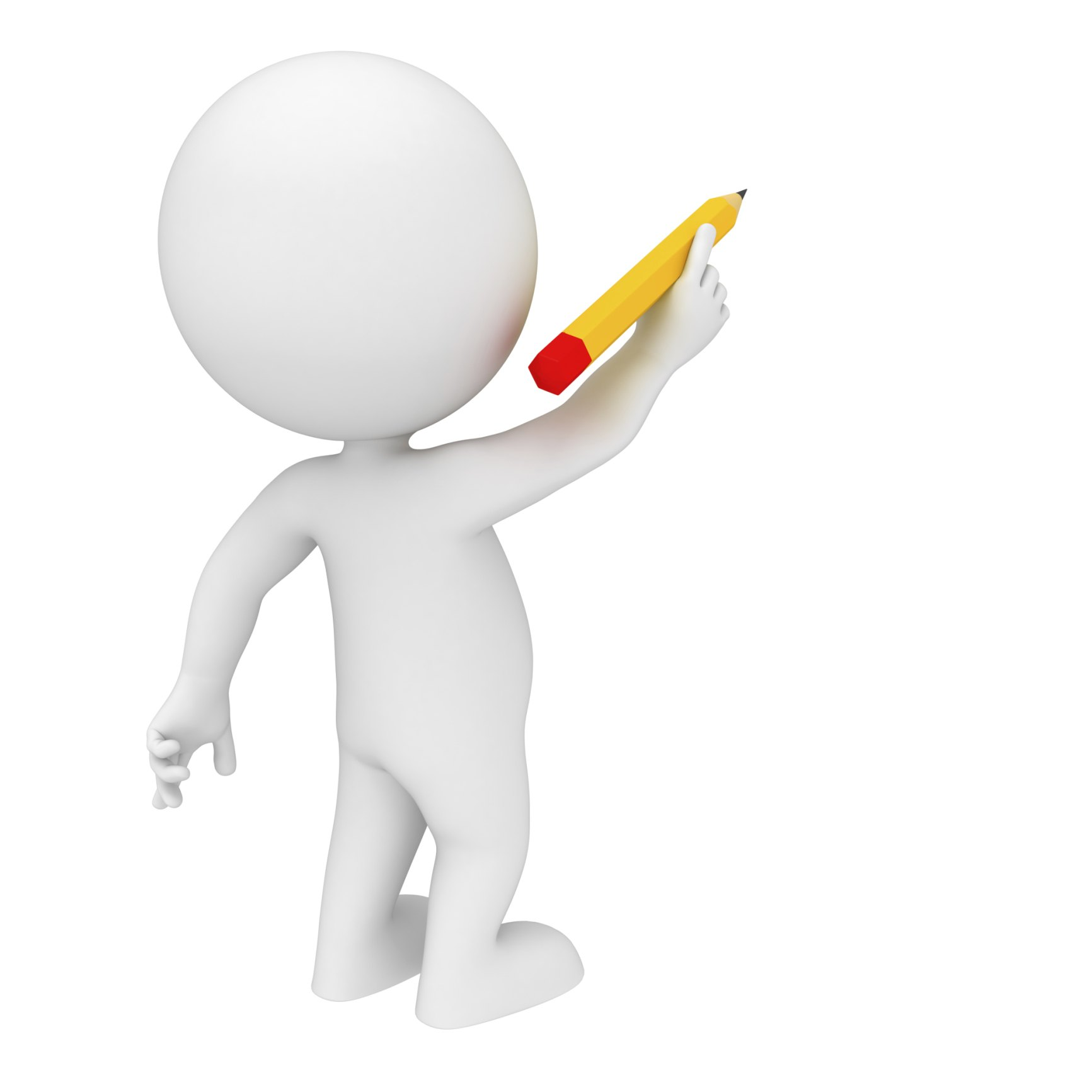 Под системным подходом понимается эксплицитное (лат. explicite - явно)выражение процедур представления объектов как систем и способов их системного исследования. В настоящее время различают два специфических для I поемного подхода момента:
I)	его принципиально методологическую природу;
II)	его общенаучный междисциплинарный характер
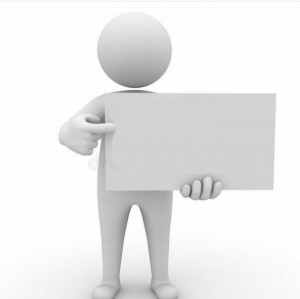 Системный подход - это методология исследования объектов природы, общества, науки и техники при рассмотрении их в виде сложных систем. Кроме этого, следует подчеркнуть, что системный подход - это еще и общенаучная методология, которая не содержит конкретных средств исследования систем, а обосновывает и разрабатывает принципы таких исследований.
В этой связи рассмотрим принципы системного подхода:1.Принцип системности. В этом принципе утверждается превалирование целого над частями, но при этом подчеркивается взаимозависимость целого и час гей. Существо принципа системности характеризуется следующими положениями:
б)	анализ и изучение новых свойств, которые возникают при объединении элементов в систему (свойство эмерджентности - внезапно возникающее свой­ство);
а)	целостный характер объектов внешнего мира и объектов познания;
в)	исследование объекта как системы неотделимо от исследования его взаимодействия со средой. Иначе говоря, объект рассматривается как подсистема более сложной системы "объект-среда".
г)	динамическая природа любого объекта.
Многие исследователи отождествляют понятие «подход» и «метод». Однако подход отличается от метода тем, что:
1)	он является более общим и менее определенным, чем метод;2)	он включает в себя лишь наиболее общие принципы и ориентации в следуемой системе, не доводя их до формализованных и математизированных теорий и концепций;3)	одному подходу, может соответствовать не один метод, а некоторое множество методов (так, например, системному подходу соответствуют развитые варианты теории систем).
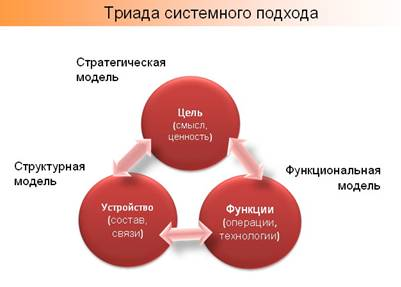 Суть системного прохода можно более четко описать с помощью формализованной структуры, которая может быть применена в практике решения задач анализа, синтеза и проектирования:
S= <G, W, М, Q, Str (Org), ier, P, R, a, E, В, I, C>,
где S - совокупность методологических требований системного подхода;
G - формулирование цели проектирования, синтеза системы или ее выявление при решении задачи анализа;
W - определение интегративных качеств системы как целого и (или) методов их установления;
М - членение системы на множество ее составляющих подсистем;
Q - установление цели функционирования свойств каждой подсистемы изучение образования механизма обеспечения цели системы как целого и интегративных свойств;
Str (Org) - анализ структуры (организации) системы, изучение ее влияния интегративные качества системы в целом;
Ier - определение уровня иерархии данной системы и ее подсистем в и иерархической структуре систем, куда входит данная система;
Р, R, а - влияние свойств (Р) системы на другие системы; а также выявление отношений (R) связей ( а ) данной системы и ее подсистем с другими темами (внешней средой);
Е - изучение влияния внешней среды на систему;
В - анализ процесса функционирования системы, в том числе, ее развита)
I - анализ информационных потоков, циркулирующих в системе и поступающих из вне для целей управления ею;
С - описание принципов управления и процесса управления системой.
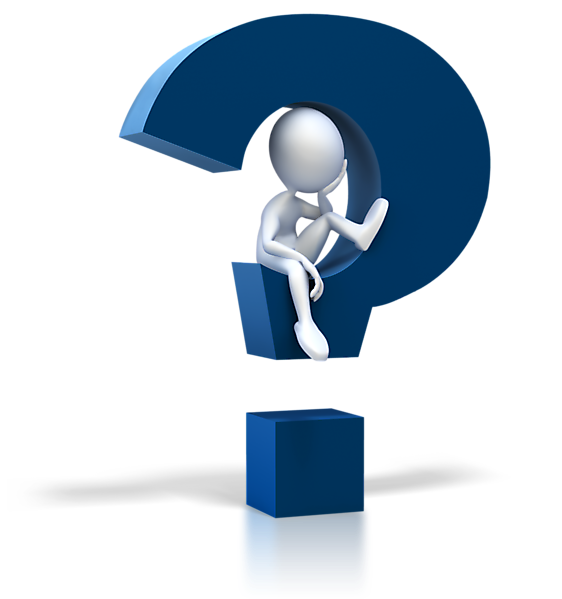 Следует также отметить, что в практике использования алгоритма системного подхода возможен циклический, итерационный (итерация - повтор применение какой-либо математической операции) характер его применен как в целом, так и отдельных его этапов. По своим задачам системный под) общая теория систем и системный анализ выходят за рамки существующего сегодня дисциплинарного членения науки и техники, и получаемые в их paw результаты применимы к целым комплексам научных и технических дисциплин.
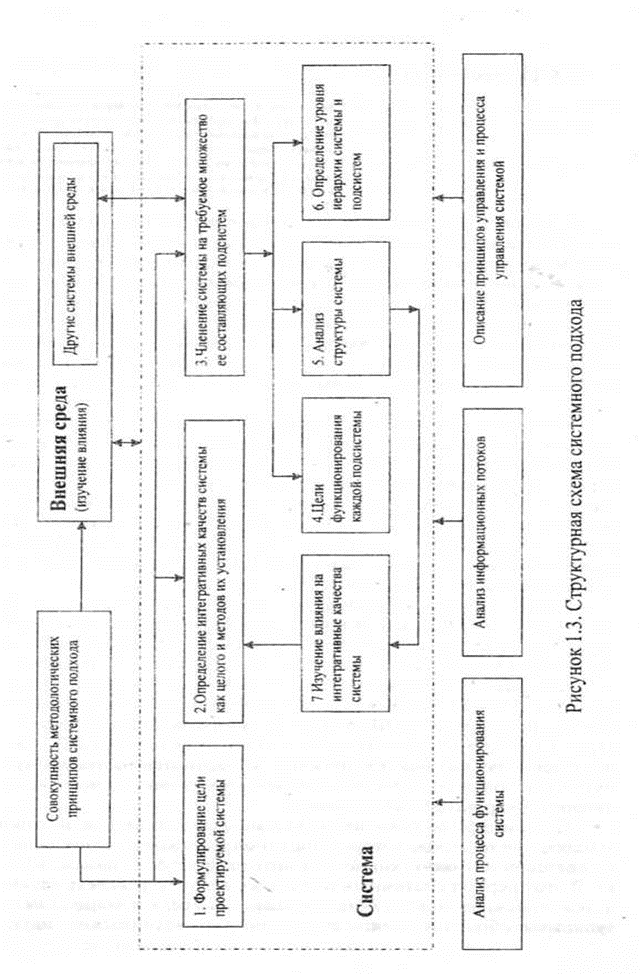 СПАСИБО ЗА ВНИМАНИЕ!